Posudzovanie rizík pomocou nástroja OiRA
Ing. Alena Kuricová
University of Žilina, Faculty of security engineering, Slovak Republic
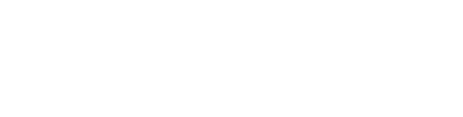 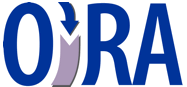 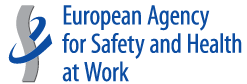 Obsah prezentácie
2
Webová platforma OiRA
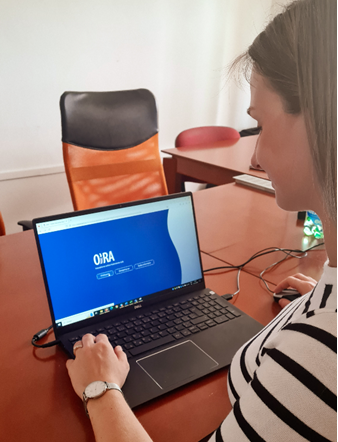 Webová platforma OiRA (Online interactive risk assessment) - hodnotenie rizík online.
Vytváranie nástrojov na hodnotenie pracovných rizík.
K dispozícii sú k aktuálnemu dátumu dostupné 2 nástroje:
VŠEOBECNÉ ZHODNOTENIE
STROJNÍK
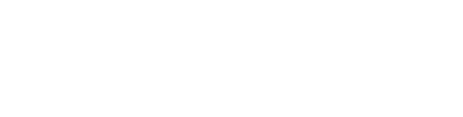 3
Motivácia k zavedeniu platformy OiRA do malých a mikropodnikov
Jednoduchý prístup pre používateľa
Možnosť úpravy a dopĺňania aktuálnych informácií v rámci platformy OiRA
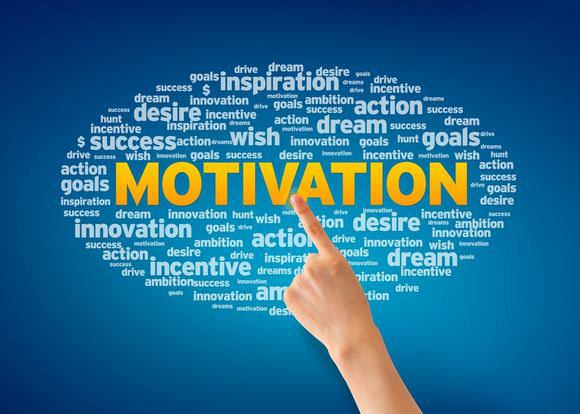 Využívanie nástrojov kdekoľvek prostredníctvom internetu
Postupné, detailné spracovanie postupu posudzovania rizík
Platforma ako zdroj informácií
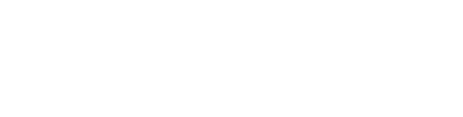 4
OiRA nástroje dostupné v Slovenskom jazyku
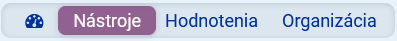 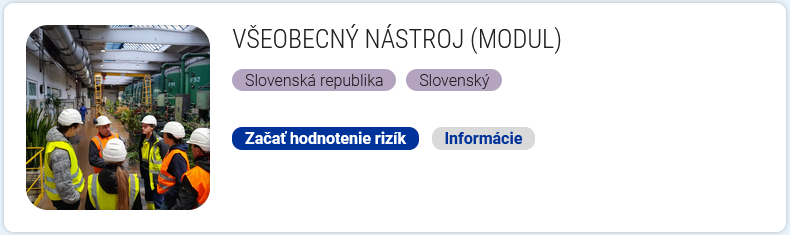 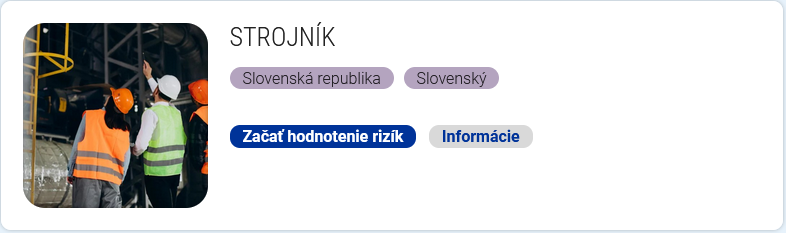 5
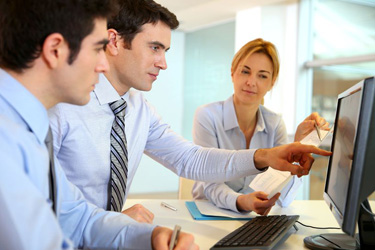 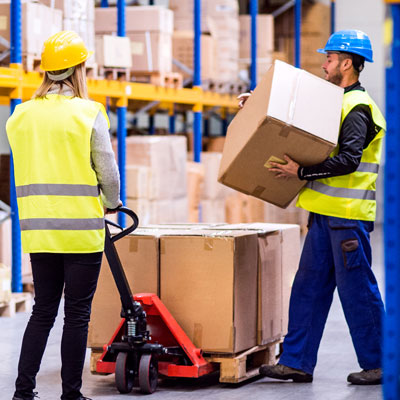 Pripravujeme
Administratívna práca,
vodár,
stavebný robotník, 
automobilová doprava, 
skladovanie,
priemyselná výroba,
lesníctvo,
poľnohospodárstvo.
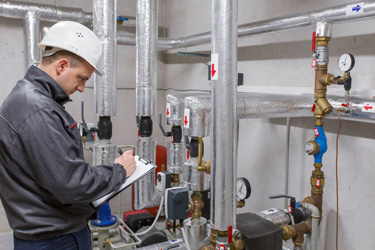 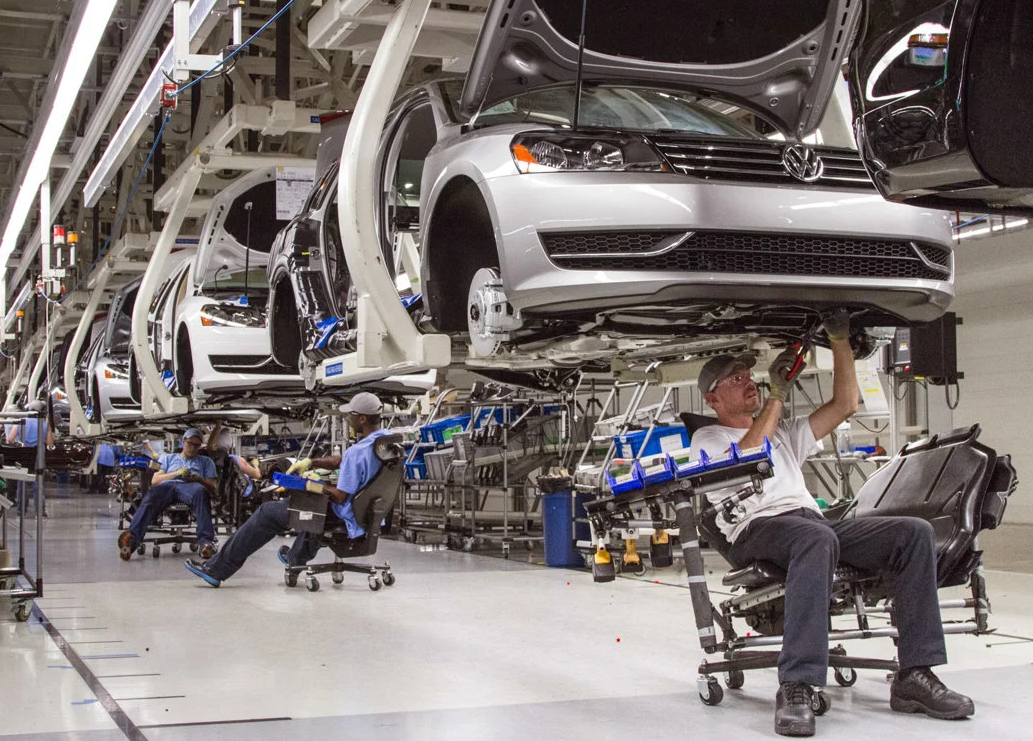 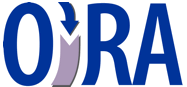 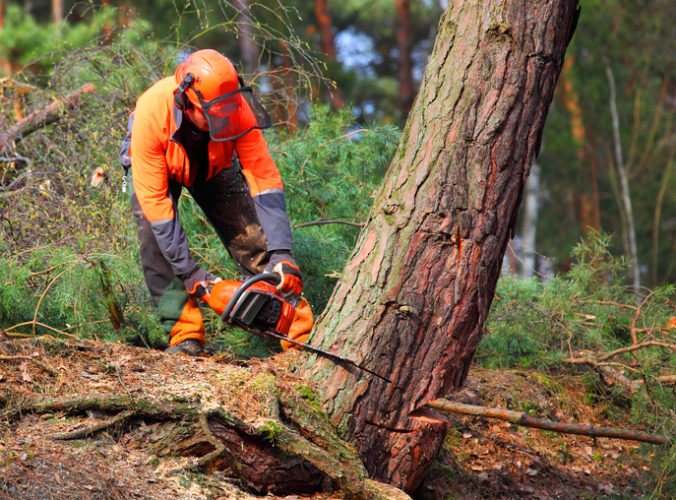 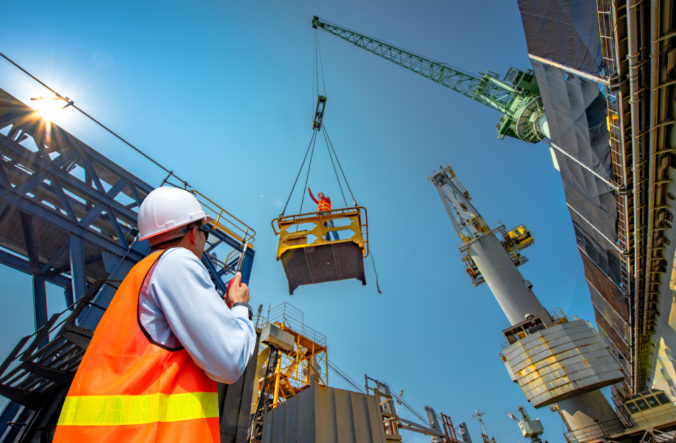 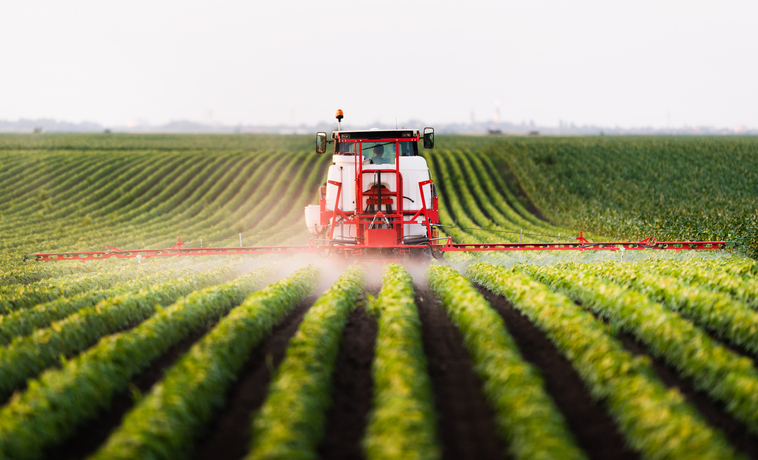 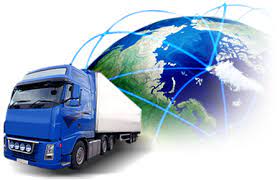 6
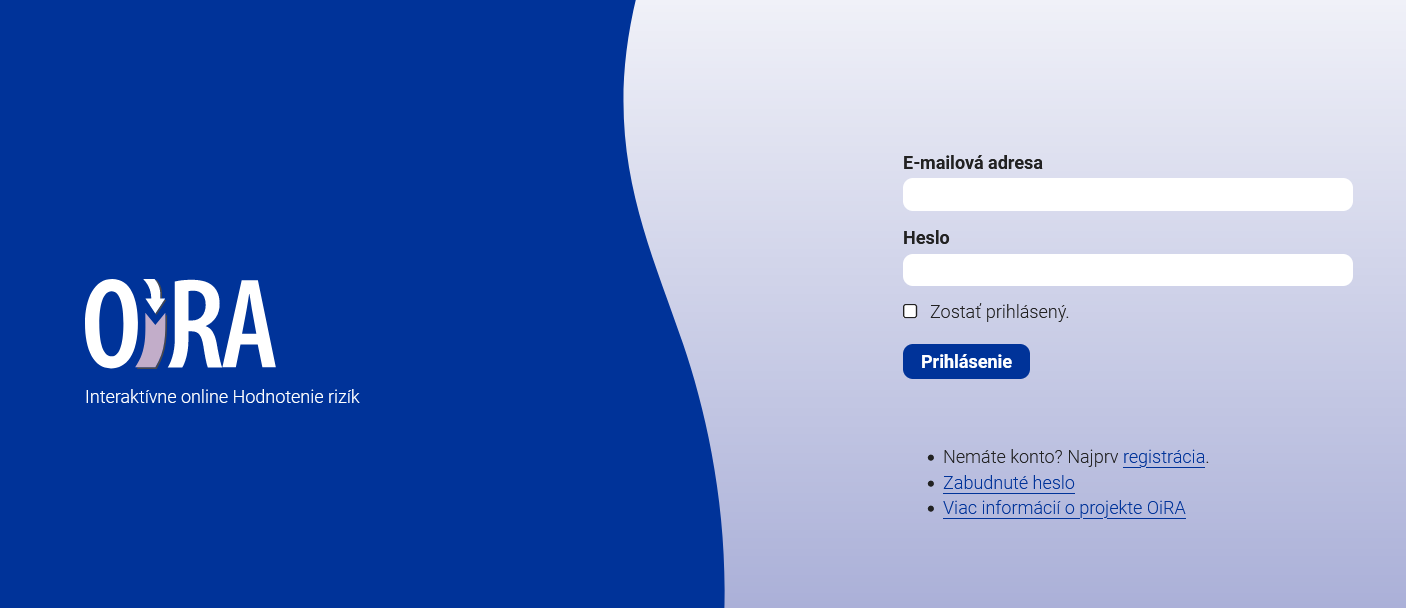 7
Užívateľské prostredie OiRAhttps://oiraproject.eu/oira-tools/sk/@@login?came_from=https%3A%2F%2Foiraproject.eu%2Foira-tools%2Fsk#login
Užívateľské prostredie OiRA
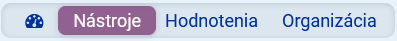 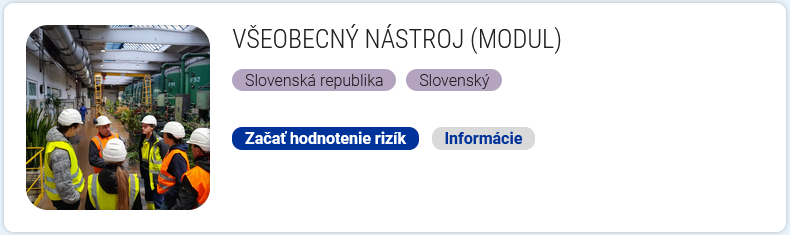 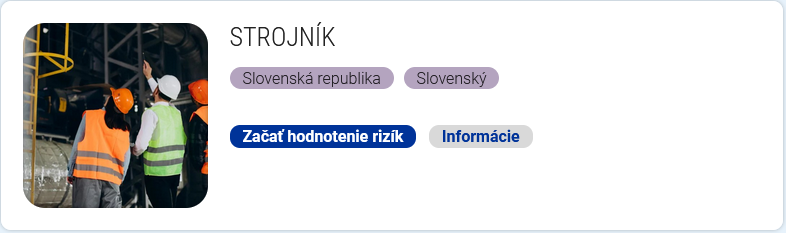 8
Užívateľské prostredie OiRA(nové a opätovne posúdenie rizík)
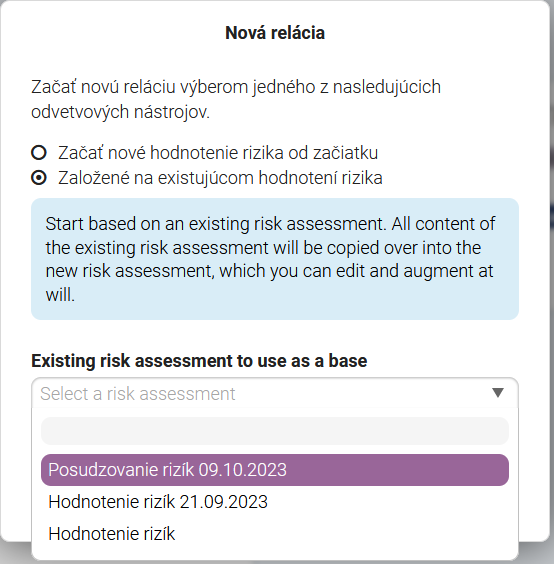 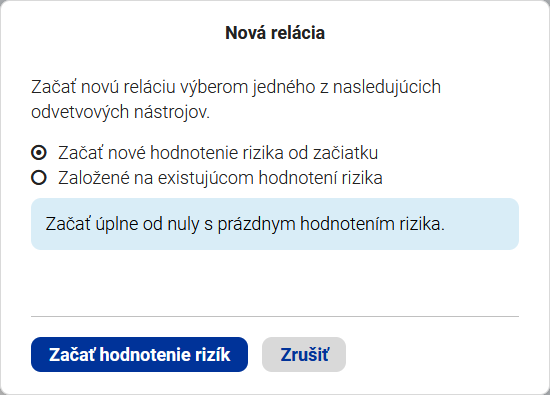 9
Užívateľské prostredie OiRA(nové posúdenie rizík)
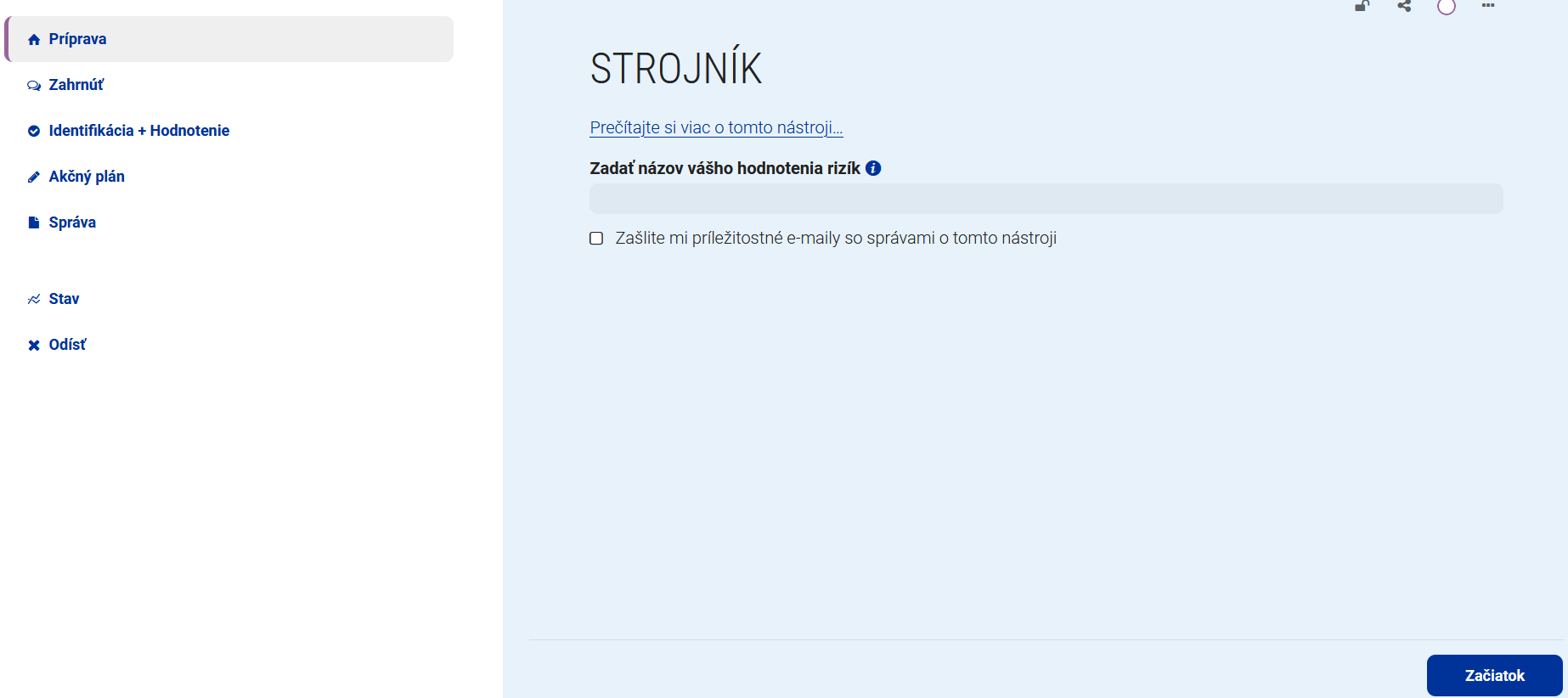 Názov - posudzovanie rizík 
konkrétny dátum
10
Užívateľské prostredie OiRA(opätovné posúdenie rizík - dokončenie)
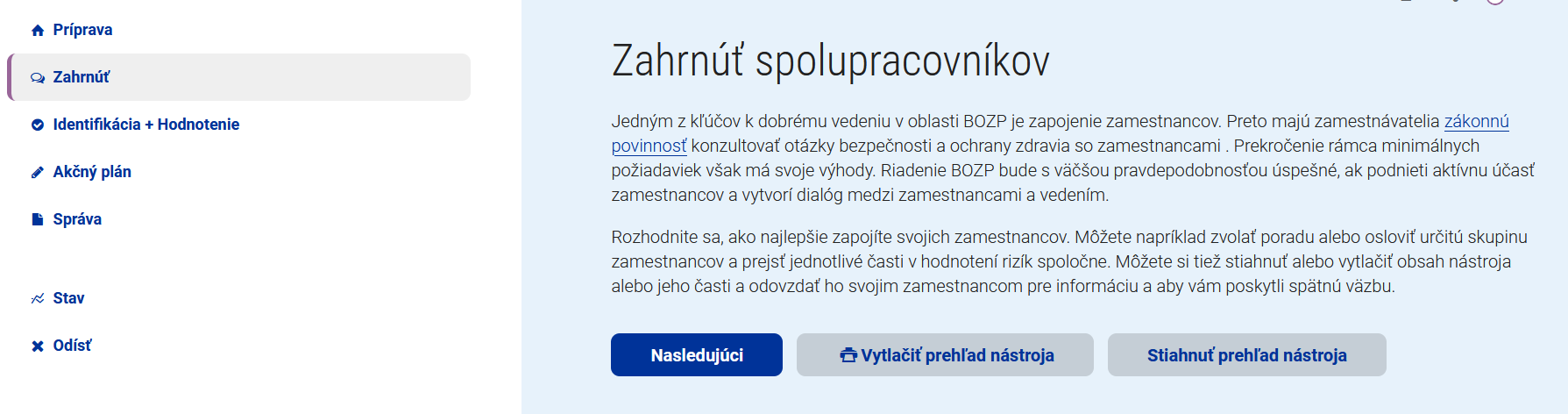 Stiahnuť všeobecný prehľad nástroja (rizík a opatrení)
11
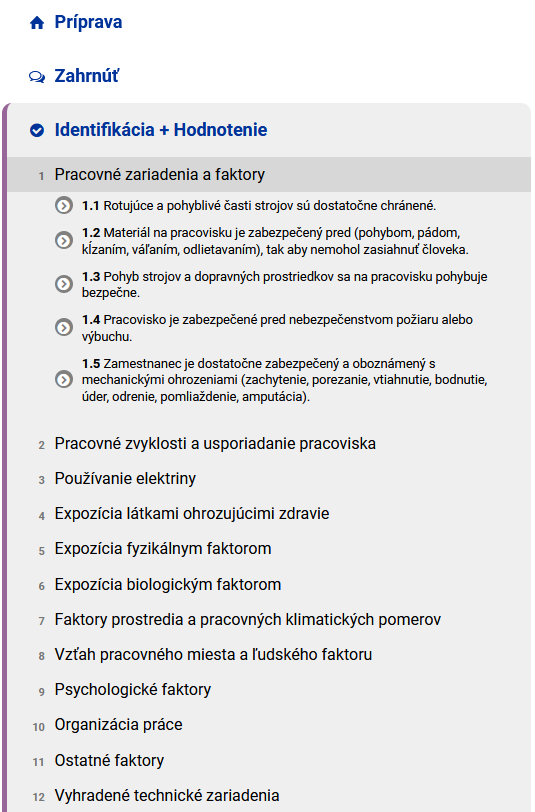 Užívateľské prostredie OiRA(nové posúdenie rizík)
12
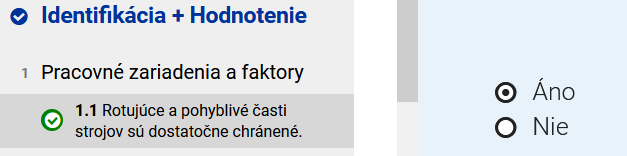 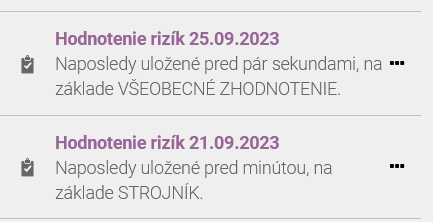 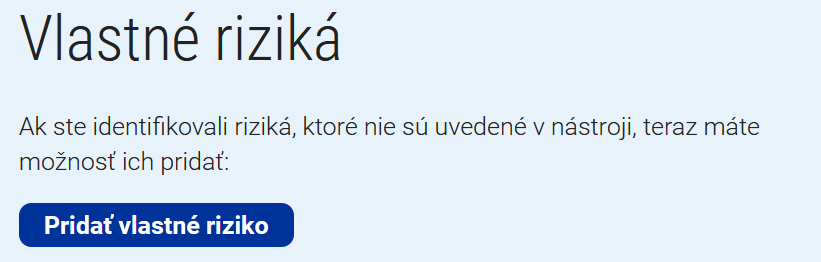 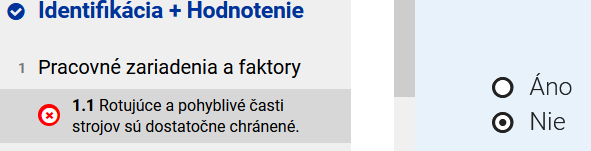 13
Užívateľské prostredie OiRA
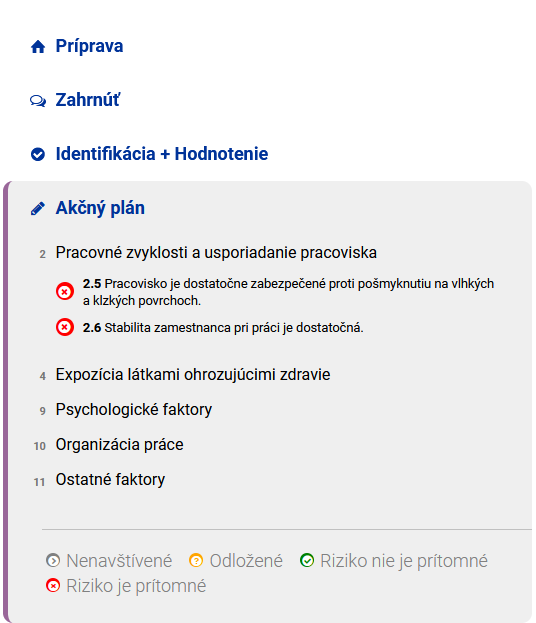 Užívateľské prostredie OiRA
Prítomné 
riziká
14
Užívateľské prostredie OiRA
Sem vložte základné informácie o posúdení rizík 
pre pracovnú pozíciu vo Vašom podniku
15
Užívateľské prostredie OiRA
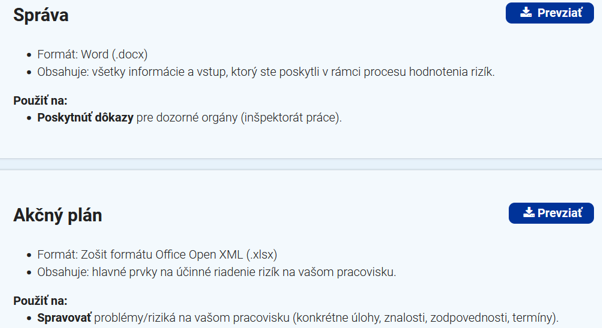 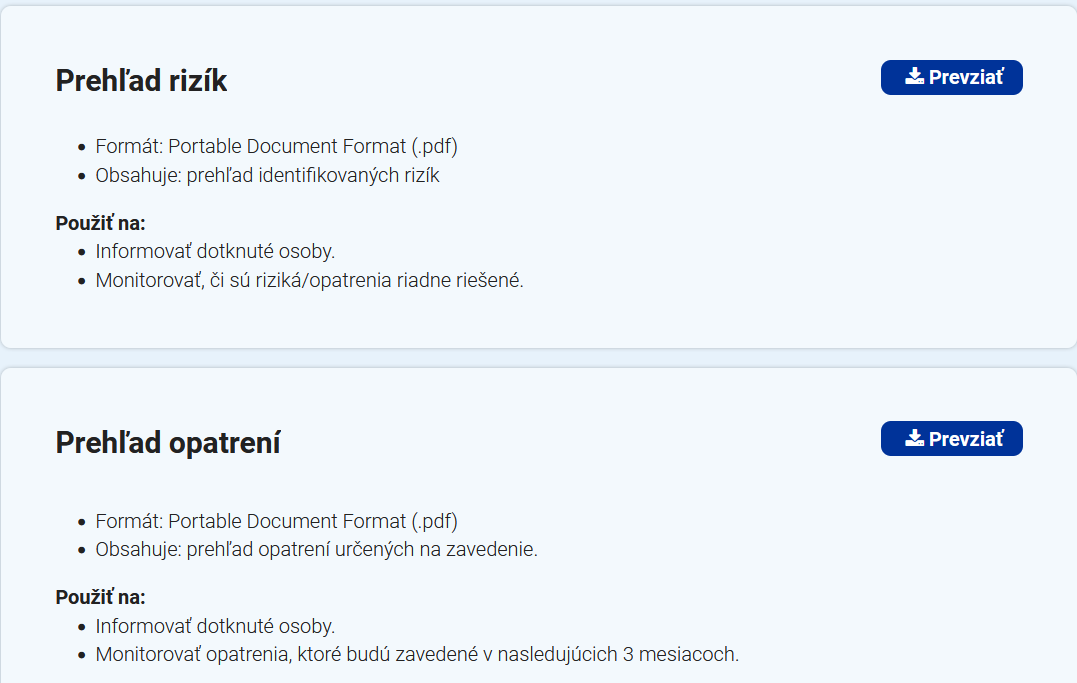 16
Užívateľské prostredie OiRA(opätovné posúdenie rizík - dokončenie)
17
Užívateľské prostredie OiRA(opätovné posúdenie rizík - dokončenie)
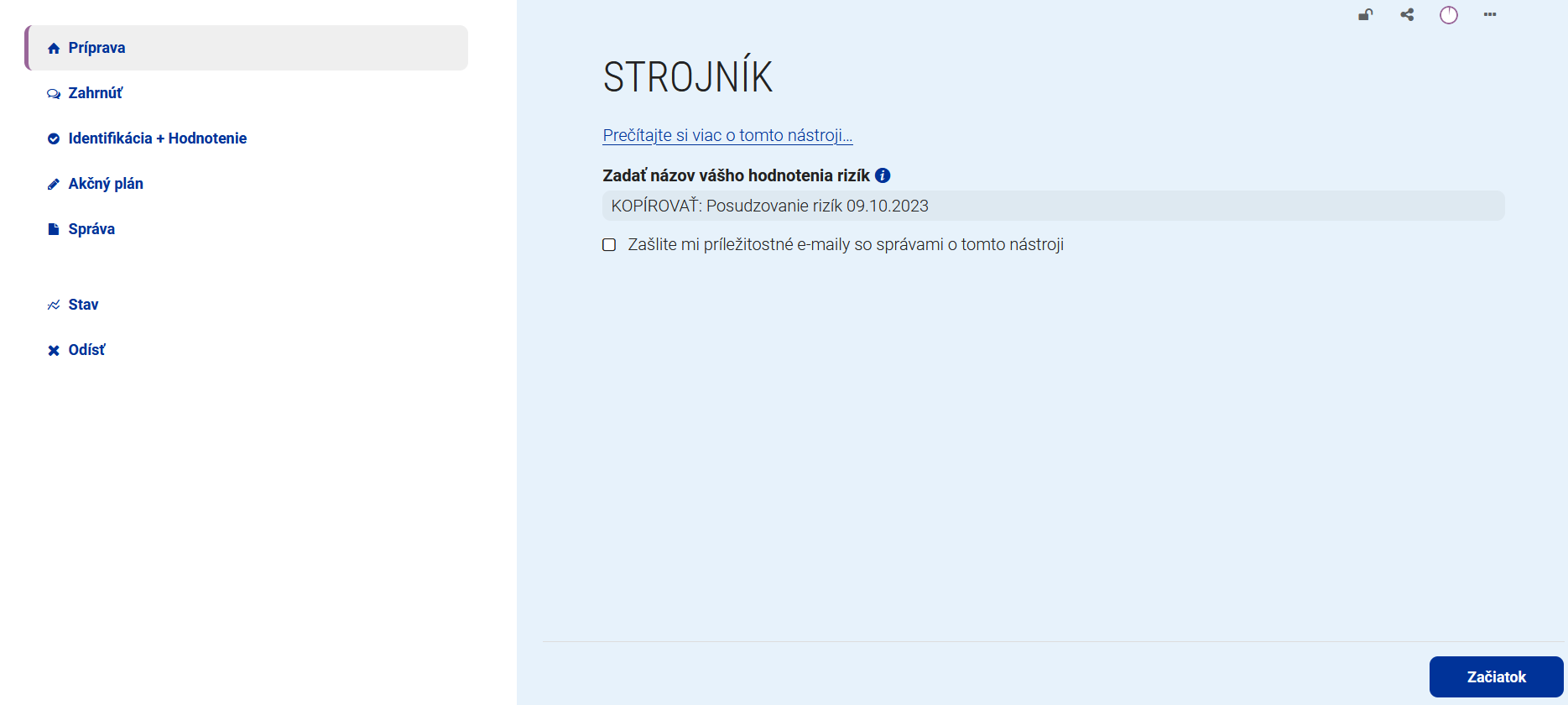 Názov už máme z predchádzajúceho posudzovania
18
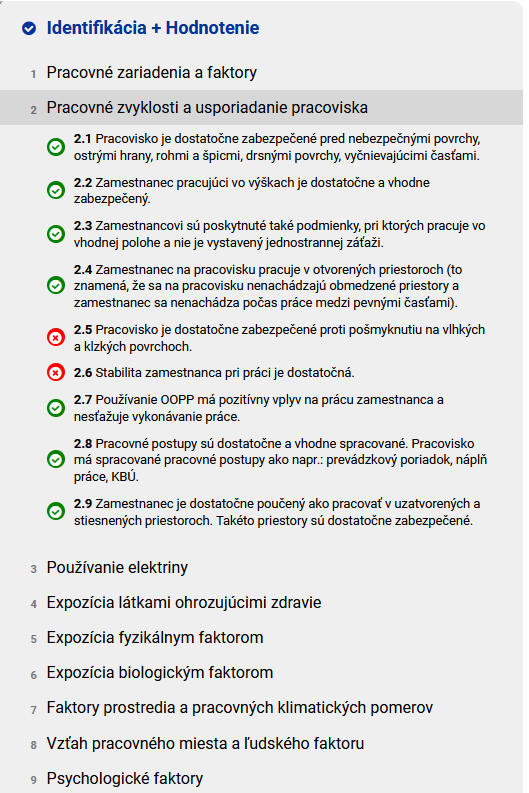 Užívateľské prostredie OiRA
19
Výsledky posudzovania rizík s OiROU
20
Link do užívateľského prostredia OiRA
https://oiraproject.eu/oira-tools/sk/@@login?came_from=https%3A%2F%2Foiraproject.eu%2Foira-tools%2Fsk#login
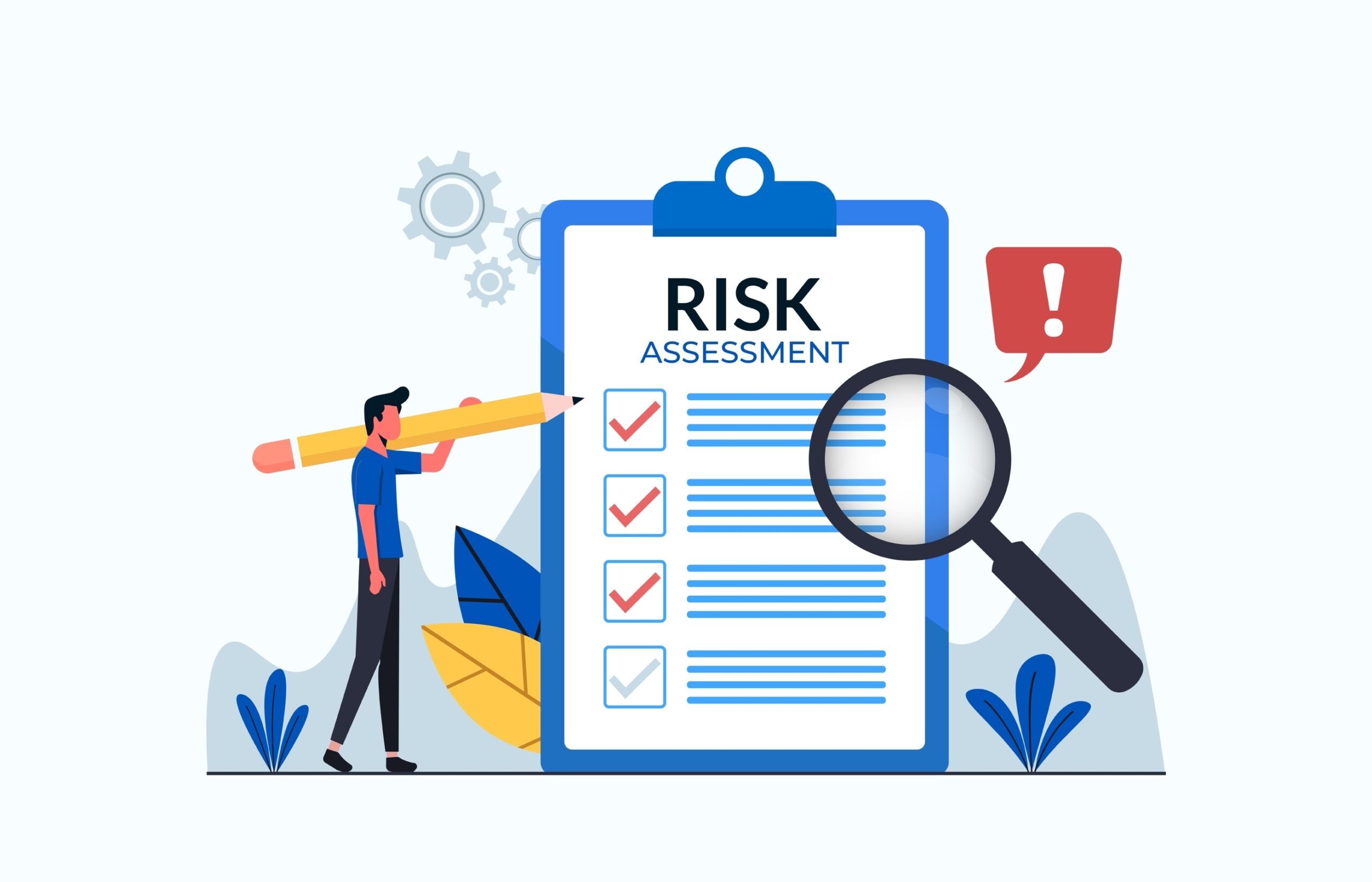 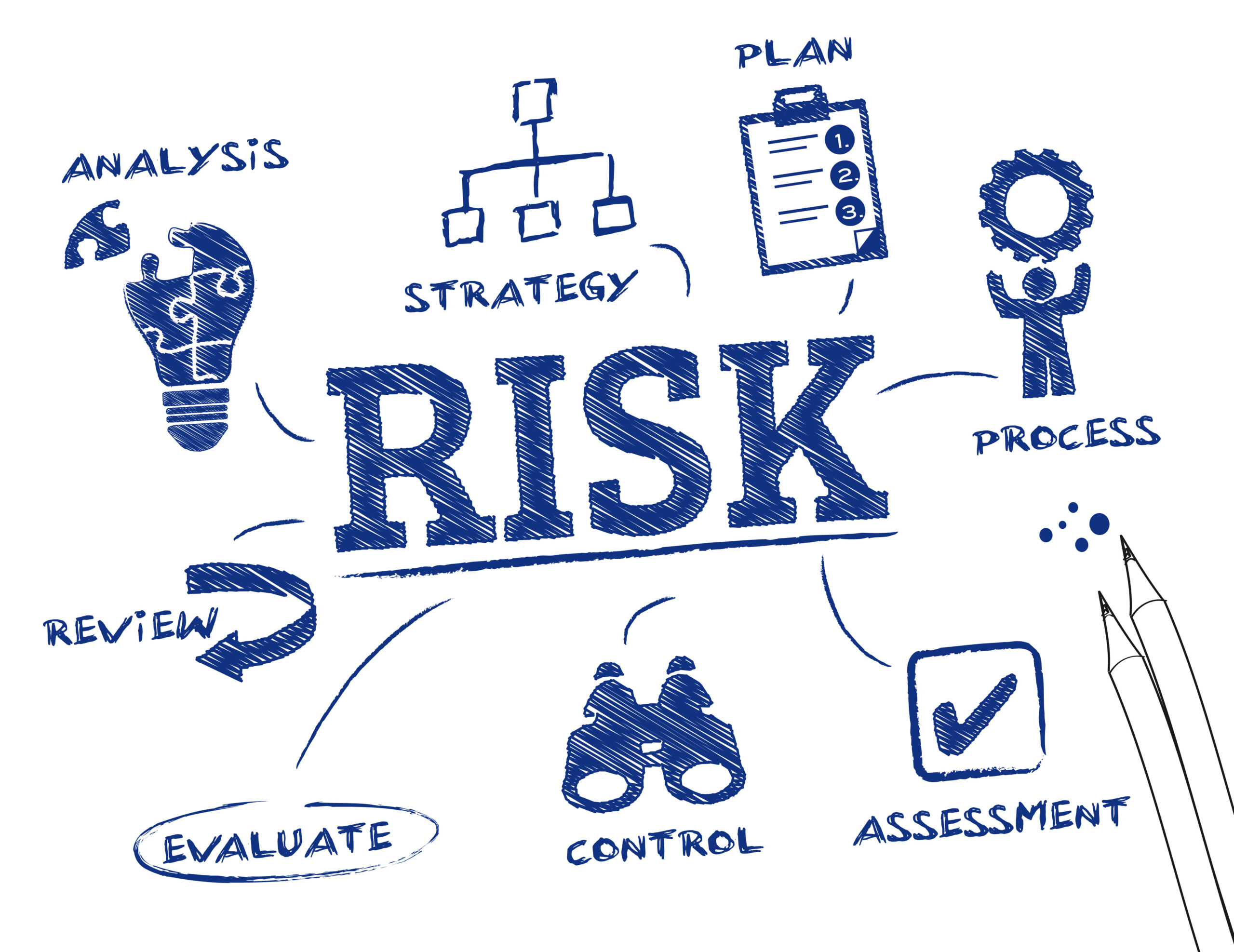 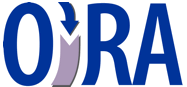 21
Link do prostredia pre administrátora
https://admin.oiraproject.eu/tool-creator/sectors/sk
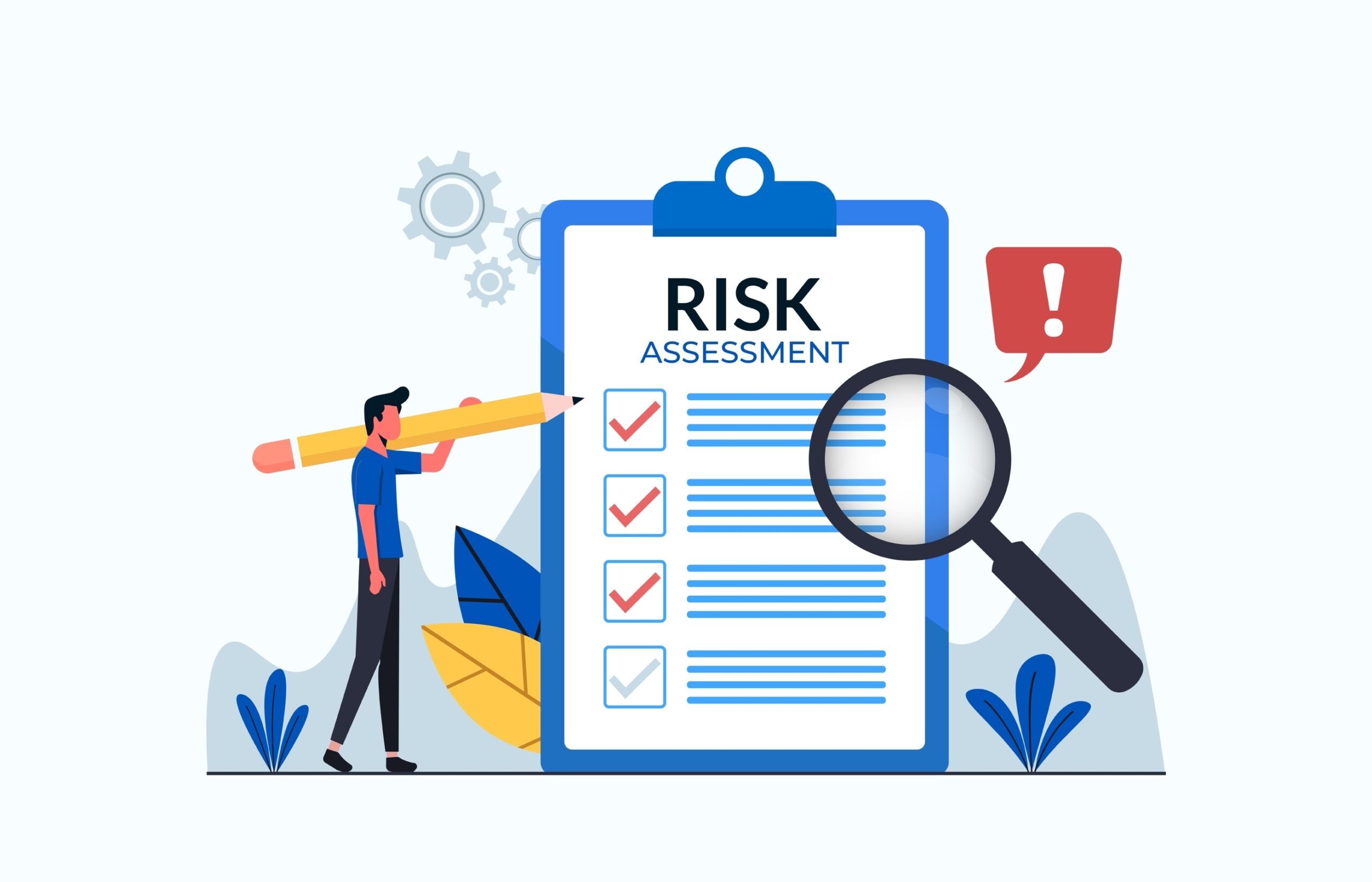 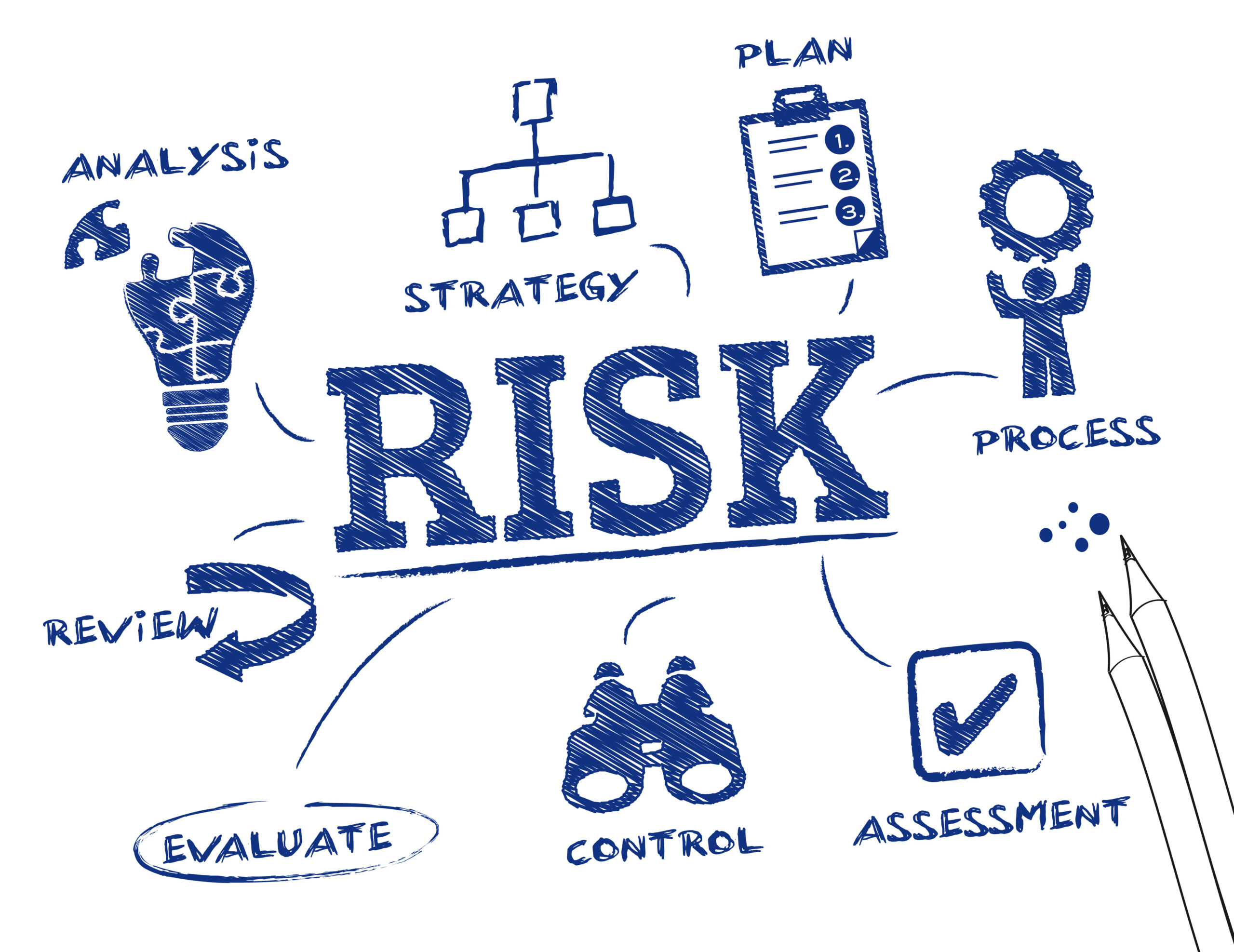 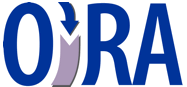 22
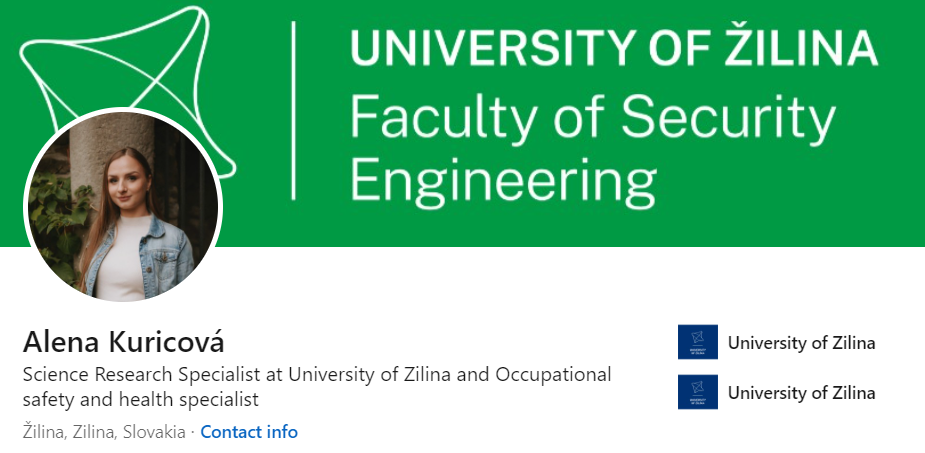 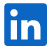 Ing. Alena Kuricová
University of Žilina
alena.dadova@uniza.sk
23
Ďakujem Vám za pozornosť